Léčba fibrilace síní v roce 2021
RATE vs RHYTHM CONTROL

EAST – AFNET 4
Dan Wichterle

Klinika kardiologie IKEM
XVIII. české a slovenské symposium o arytmiích a kardiostimulaci; Olomouc, 7. - 9. 11. 2021
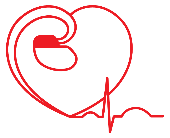 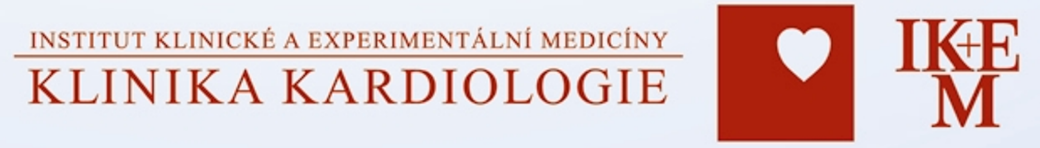 EAST – AFNET 4                   Design
Randomization
Patients at risk for cardiovascular events (≈ CHA2DS2VASc score ≥ 2)
and with recent onset atrial fibrillation (≤1 year since documented by ECG)
Usual Care
anticoagulation 
rate control
Early Rhythm Control
anticoagulation
rhythm control
escalation of AADs
AF ablation / reablation
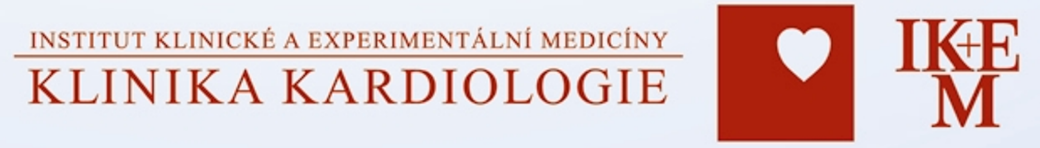 Kirchhof P et al. N Engl J Med 2020;383(14):1305-16.
[Speaker Notes: EAST – AFNET 4 randomized patients at cardiovascular risk, approximated by a CHASDSVASc score of 2 or more,]
EAST – AFNET 4                      Baseline Characteristics
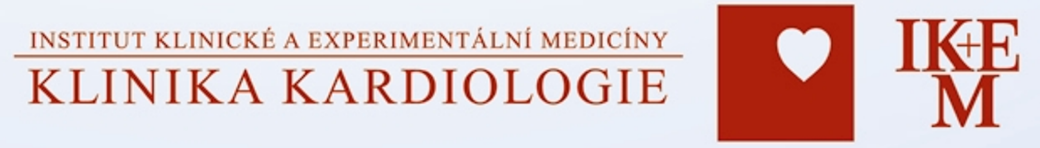 [Speaker Notes: Patient characteristics were well balanced between randomized grroups. Mean age was 70 years, almost half of the patients (46%) were female. The mean CHADSVASC score was 3.4 and 29% had stable heart failure.]
Randomization
EAST – AFNET 4                      Treatment and follow-up
2789 patients randomized by 135 sites in 11 countries
Early Rhythm Control (n=1,395)
Usual Care (n=1,394)
Included in primary analysis n=1,395
Included in primary analysis n=1,394
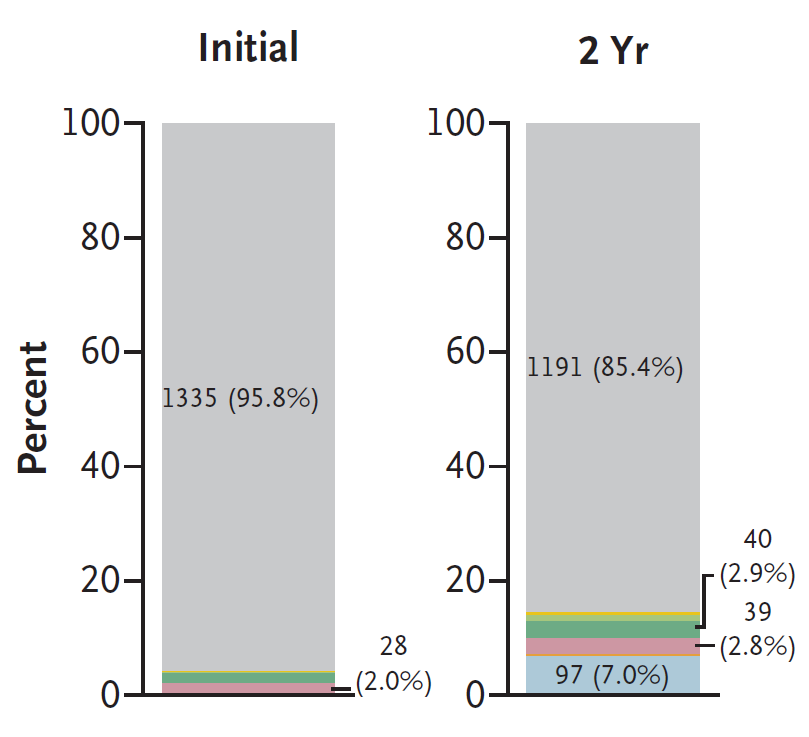 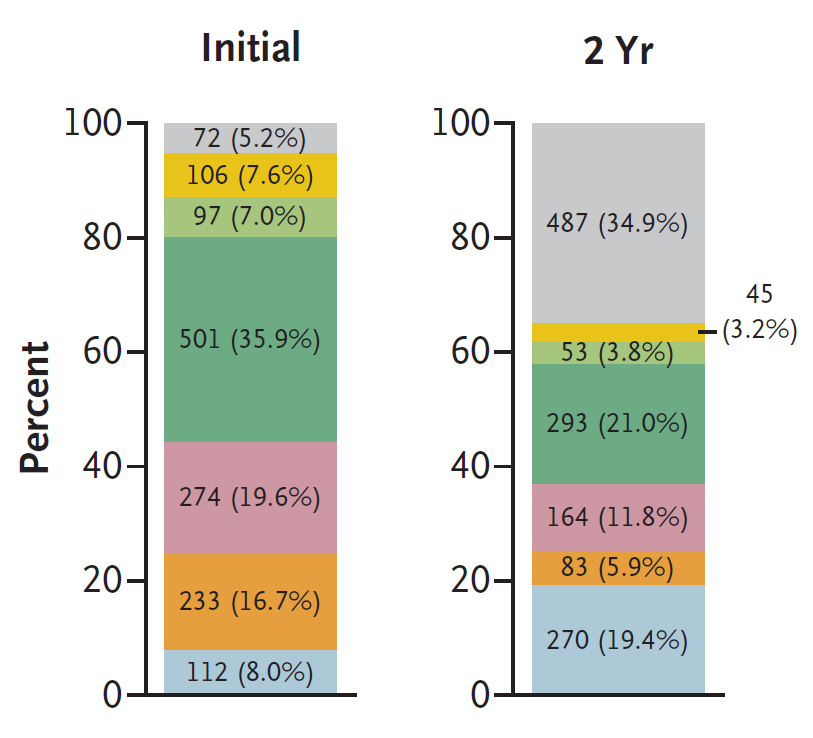 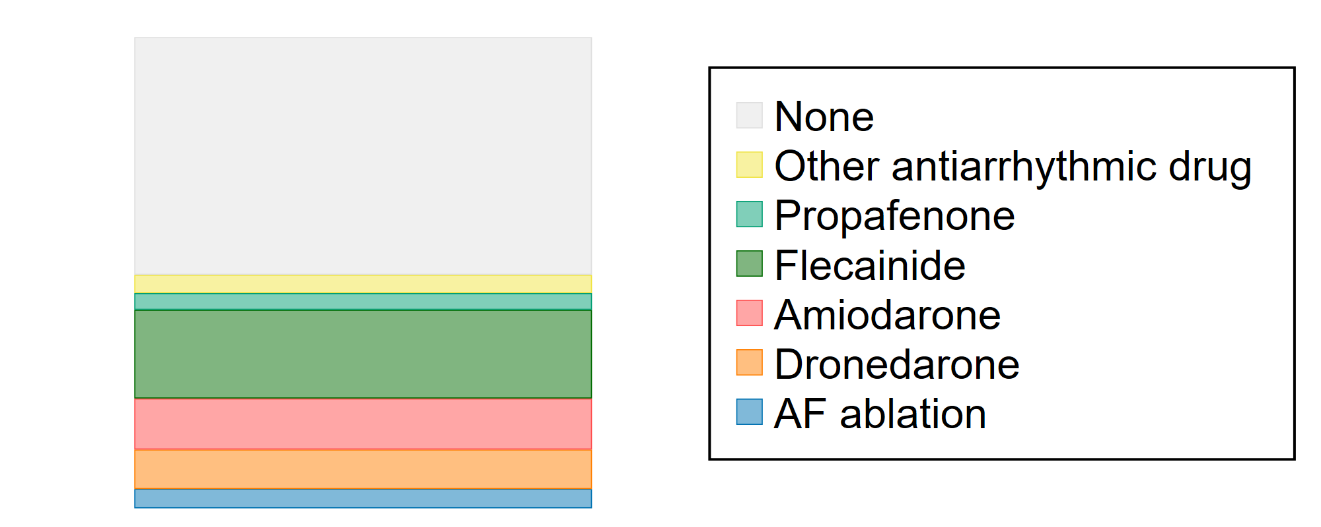 Median follow-up 5.1 let
Total FU-years lost: 6.6%
Withdrawal: 4.5%
Lost: 2.0%
Total FU-years lost: 9.0%
Withdrawal: 6.9%
Lost: 2.1%
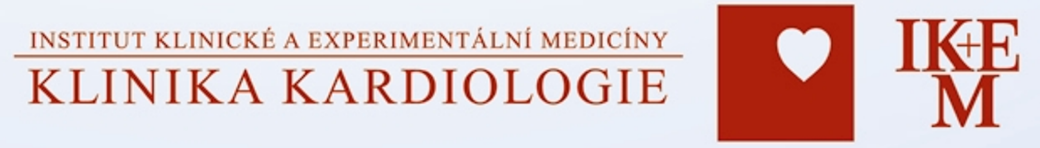 EAST – AFNET 4                   Primary outcomes
1st primary outcome
cardiovascular death
stroke or transient ischemic attack (with matching lesion) 
hospitalizations
for worsening of heart failure
for acute coronary syndrome
2nd primary outcome  
nights spent in hospital per year
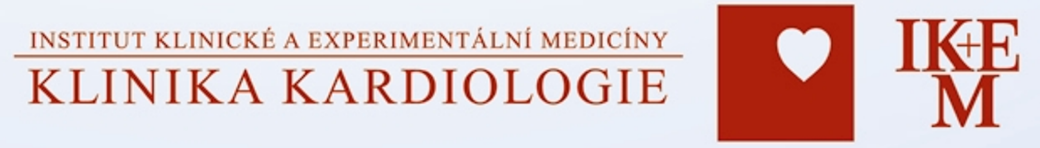 EAST – AFNET 4                  First primary outcome
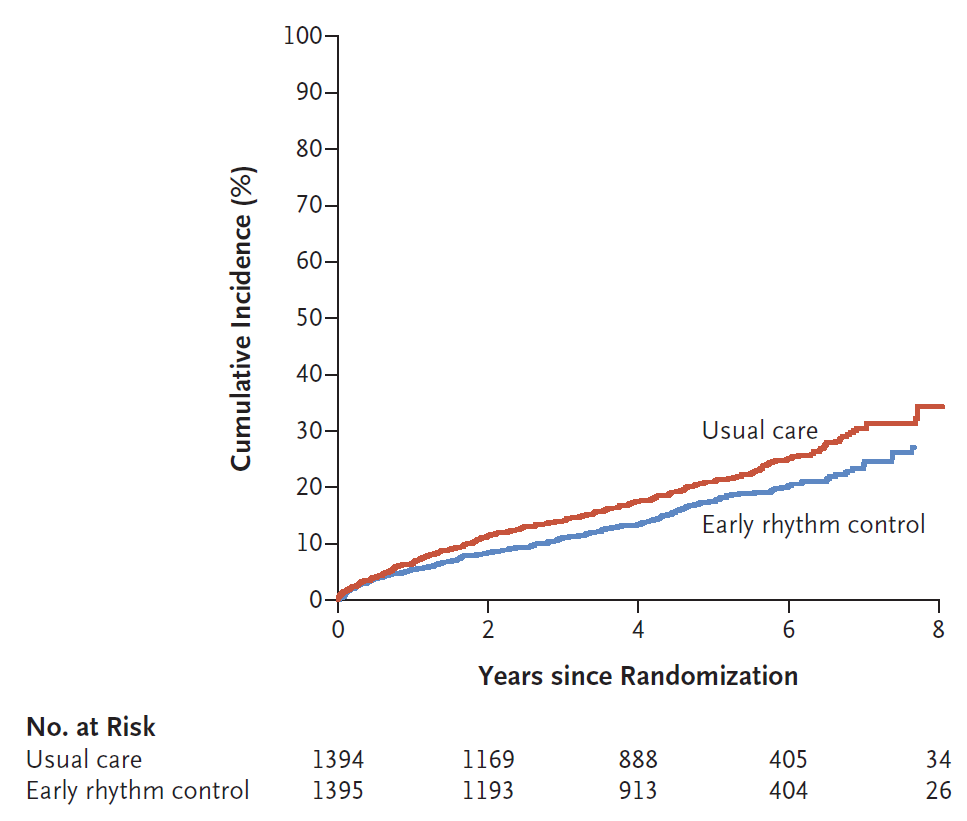 5.0% / year
Absolutní pokles rizika
 -1.1% / rok


NNT 
91 pacientů 
po dobu 1 roku
HR = 0.79 (95%CI: 0.66-0.94)
3.9% / year
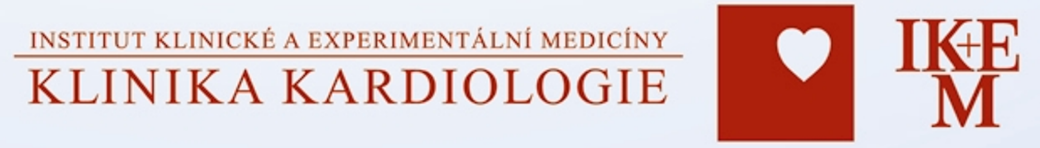 EAST – AFNET 4                   Components of first primary outcome
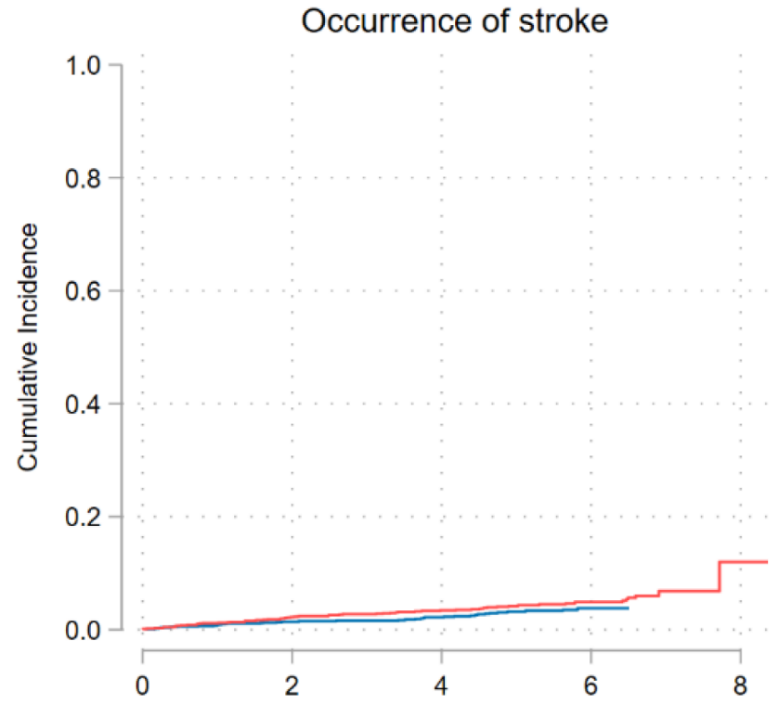 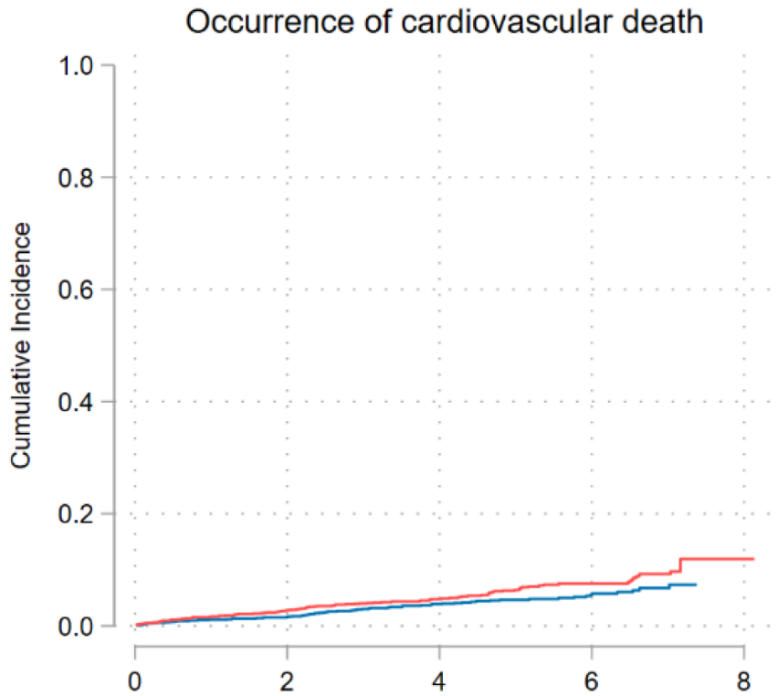 Abs. riziko
 -0.3% / rok

NNT = 333
Abs. riziko
 -0.3% / rok

NNT = 333
0.9% / year
1.3% / year
2.6% / year
1.0% / year
HR = 0.65 (95%CI: 0.44-0.97)
HR = 0.72 (95%CI: 0.52-0.98)
HR = 0.81 (95%CI: 0.65-1.02)
HR = 0.83 (95%CI: 0.58-1.19)
0.6% / year
1.0% / year
2.1% / year
0.8% / year
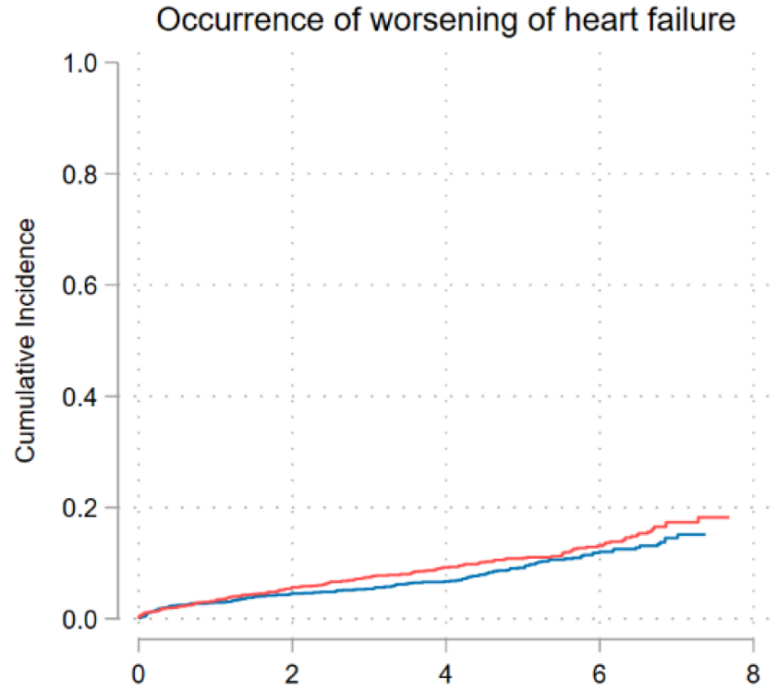 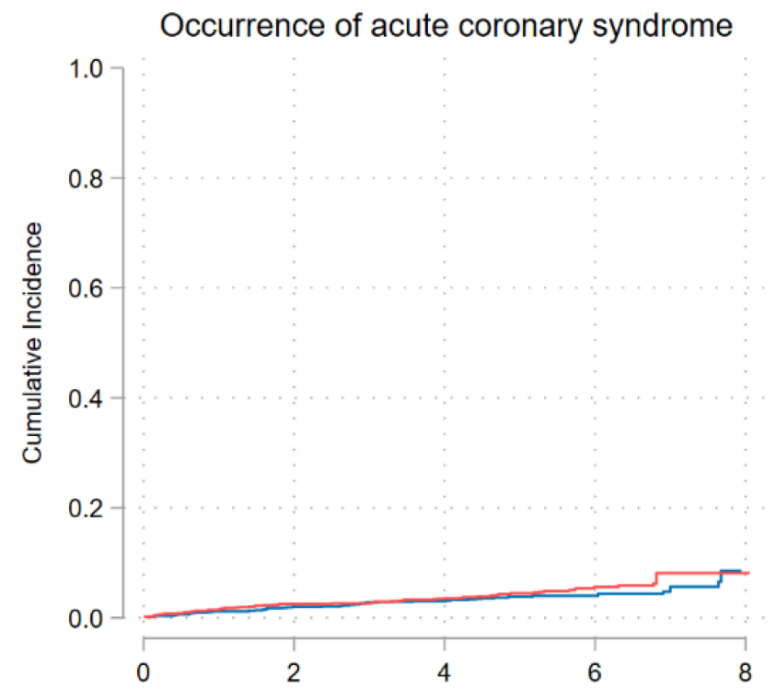 Abs. riziko
 -0.2% / rok

NNT = 500
Abs. riziko
 -0.5% / rok

NNT = 500
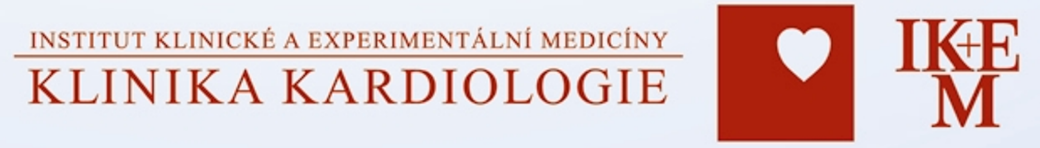 EAST – AFNET 4            Second primary outcome
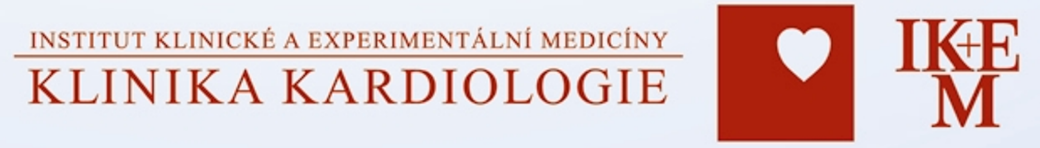 [Speaker Notes: Revision figure]
EAST – AFNET 4            Key secondary outcomes (at 24 months)
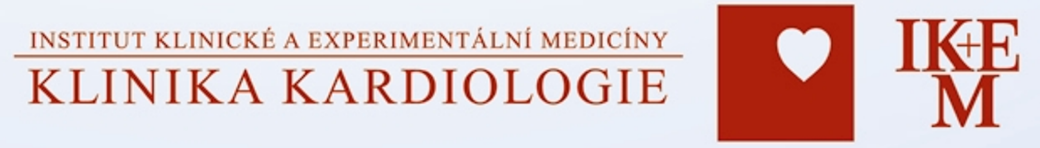 [Speaker Notes: Revision figure]
EAST – AFNET 4            Safety Outcomes
4.9%
17.9%
1.4%
22.7%
0.7%
0.1%
2.0%
0.7%
21.5%
2.5%
0.9%
27.9%
Absolutní vzestup rizika
+3.5%
Absolutní pokles rizika
-4.8%
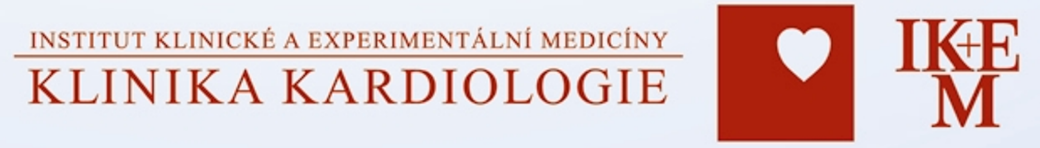 [Speaker Notes: Early rhythm control was safe. The primary safety outcome, a composite of stroke, death, and serious adverse events related to rhythm control therapy, occurred in 231 ….. 

Stroke was less common in patients randomized to early rhythm control.

Mortality was less common, but the difference was not significant between groups.

Serious adverse events related to rhythm control therapy were rare, but less common in patients randomized to usual care.

28 patients experienced serious adverse events related to antiarrhythmic drug therapy, and 10 events related to AF ablation (9 and 2 in the usual care group).]
EAST – AFNET 4            Net benefit
Absolutní pokles rizika
-6.6%
Absolutní vzestup rizika
+3.5%
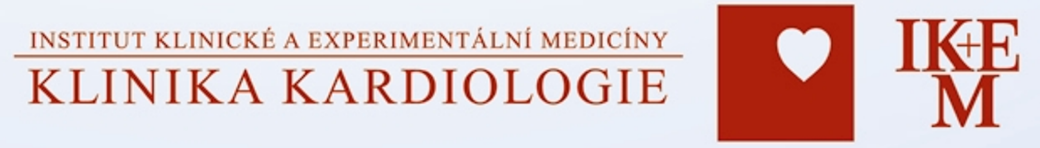 [Speaker Notes: Early rhythm control was safe. The primary safety outcome, a composite of stroke, death, and serious adverse events related to rhythm control therapy, occurred in 231 ….. 

Stroke was less common in patients randomized to early rhythm control.

Mortality was less common, but the difference was not significant between groups.

Serious adverse events related to rhythm control therapy were rare, but less common in patients randomized to usual care.

28 patients experienced serious adverse events related to antiarrhythmic drug therapy, and 10 events related to AF ablation (9 and 2 in the usual care group).]
EAST – AFNET 4            S u m m a r y
Strategie kontroly rytmu u rizikovějších pacientů s recentním záchytem fibrilace síní:

statisticky významně snižuje výskyt kombinace:
(1) kardiovaskulárního úmrtí 
(2) ischemické CMP 
(3) hospitalizace pro srdeční selhání nebo akutní koronární syndrom

při posthoc testování významně snižuje i výskyt obou prvních položek kombinovaného endpointu

vede k více než 3-násobnému nárůstu závažných nežádoucích účinků (nezanedbatelné absolutní procento) v příčinné souvislosti s antiarytmickou a ablační léčbou
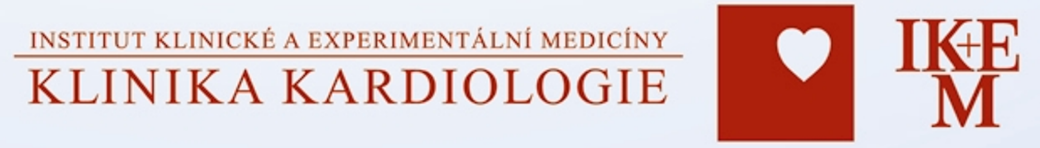 EAST – AFNET 4            Symptoms
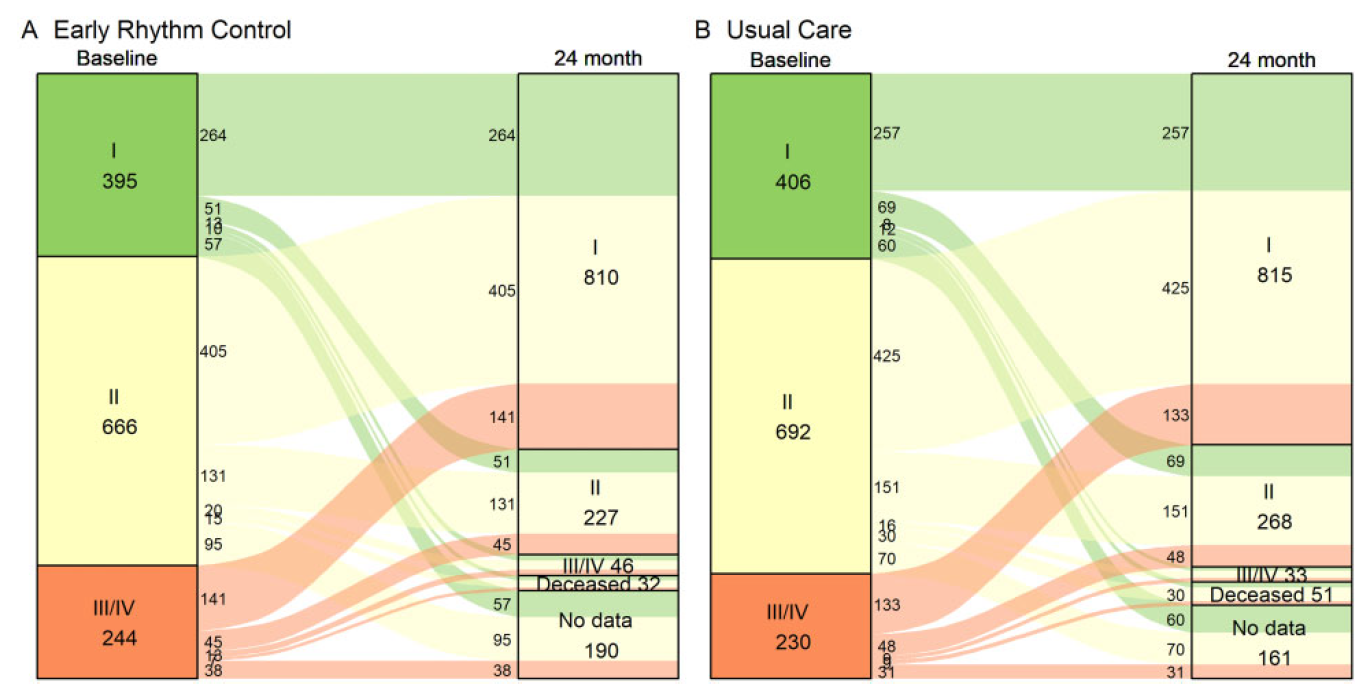 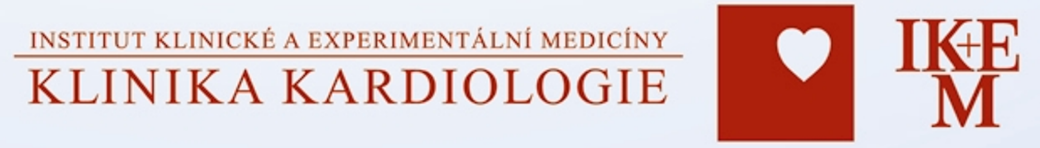 Willems S et al. Eur Heart J 2021; doi:10.1093/eurheartj/ehab593.
EAST – AFNET 4            Rhythm control strategy
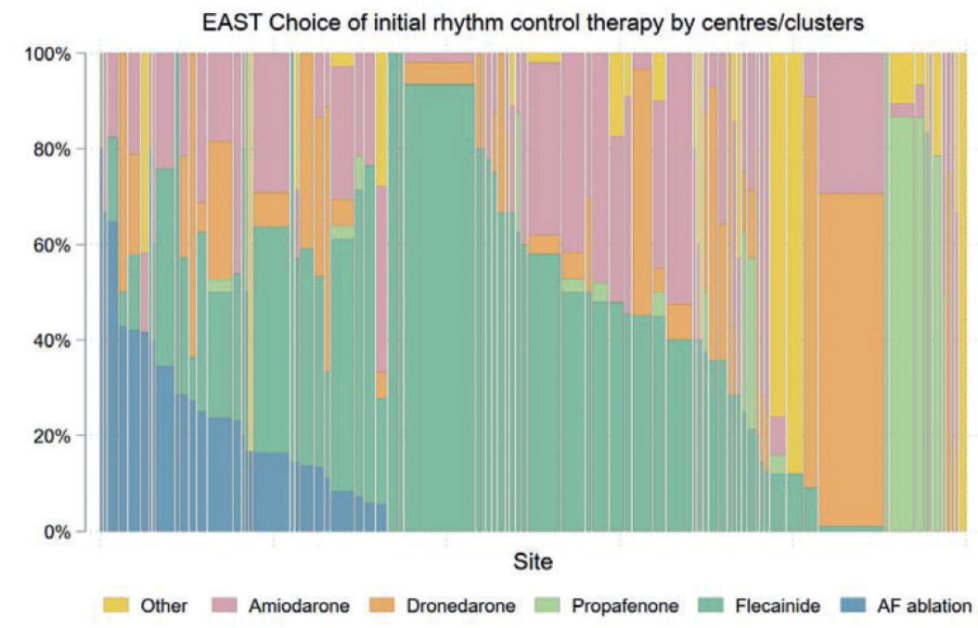 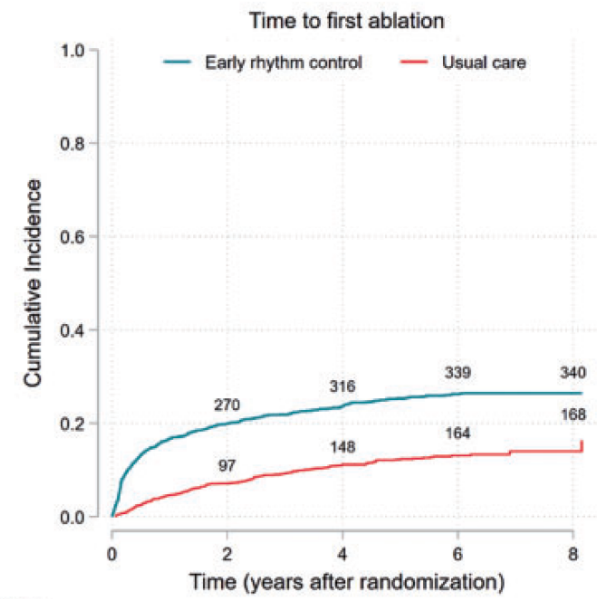 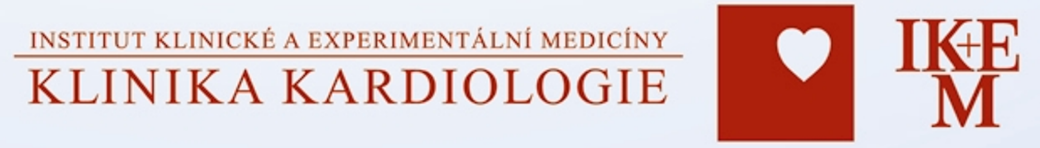 Metzner A et al. Europace 2021; doi:10.1093/europace/euab200.
EAST – AFNET 4            Sinus rhythm and follow-up visits
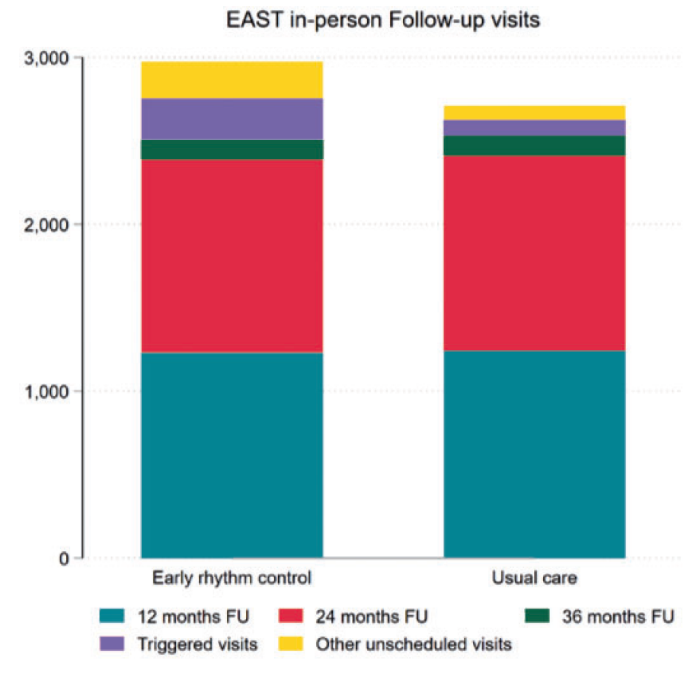 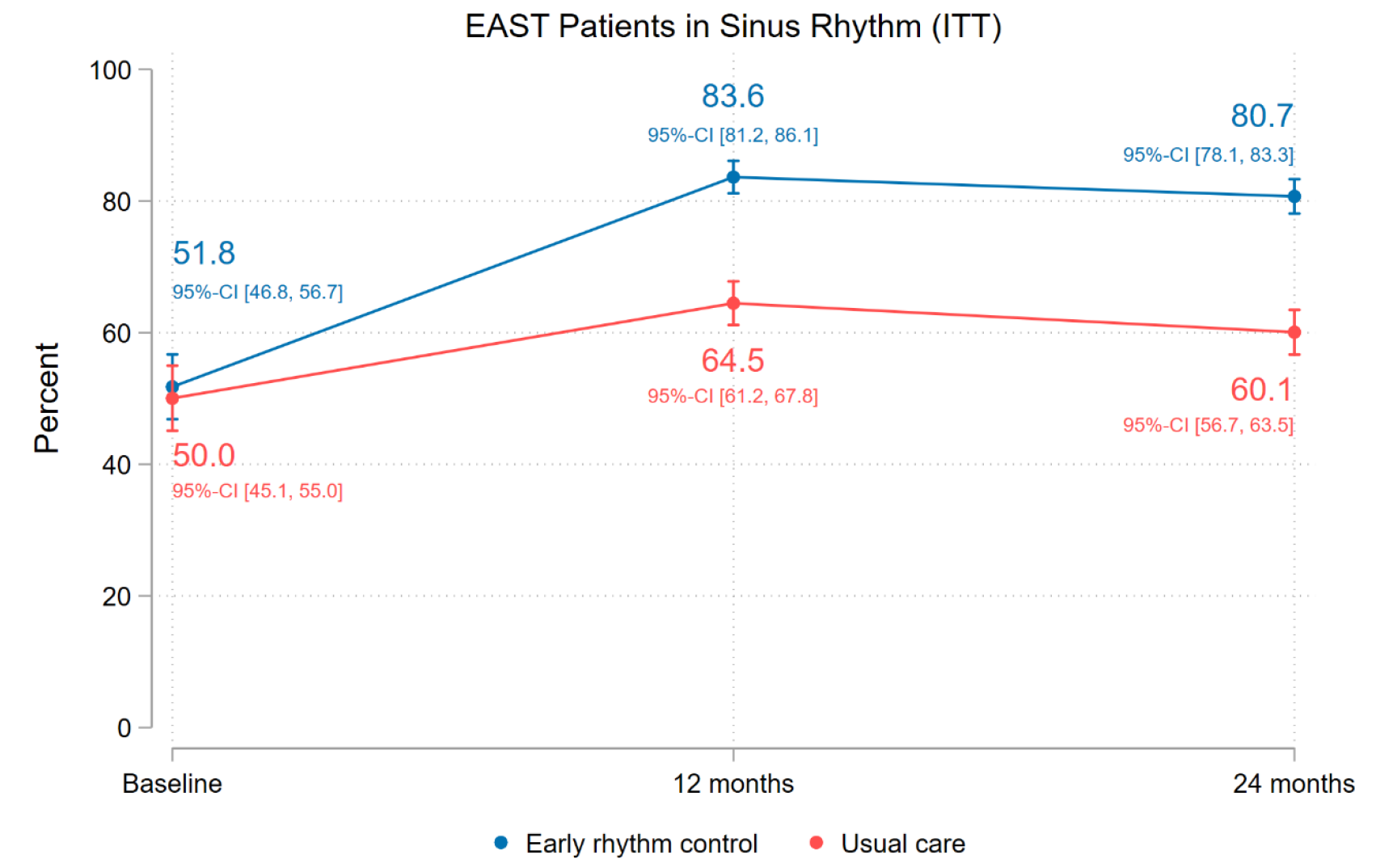 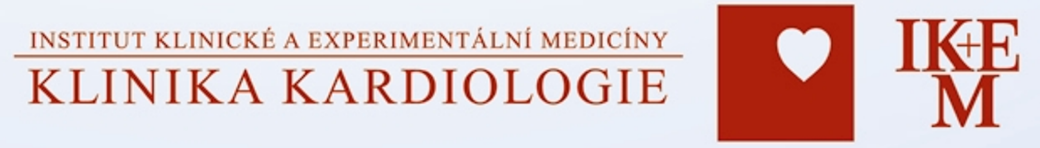 Metzner A et al. Europace 2021; doi:10.1093/europace/euab200.
EAST – AFNET 4                      Baseline Characteristics
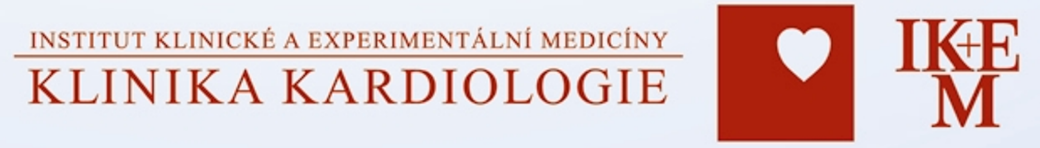 [Speaker Notes: Patient characteristics were well balanced between randomized grroups. Mean age was 70 years, almost half of the patients (46%) were female. The mean CHADSVASC score was 3.4 and 29% had stable heart failure.]
EAST – AFNET 4                   First primary outcome by subgroups
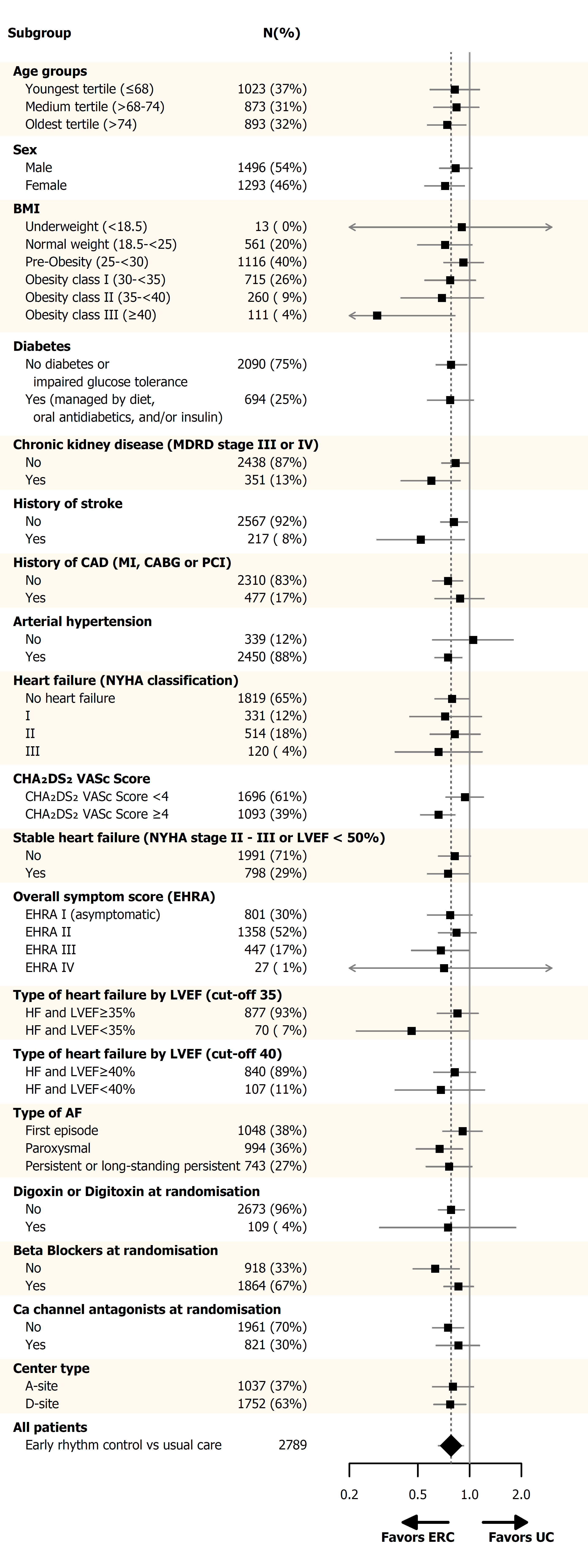 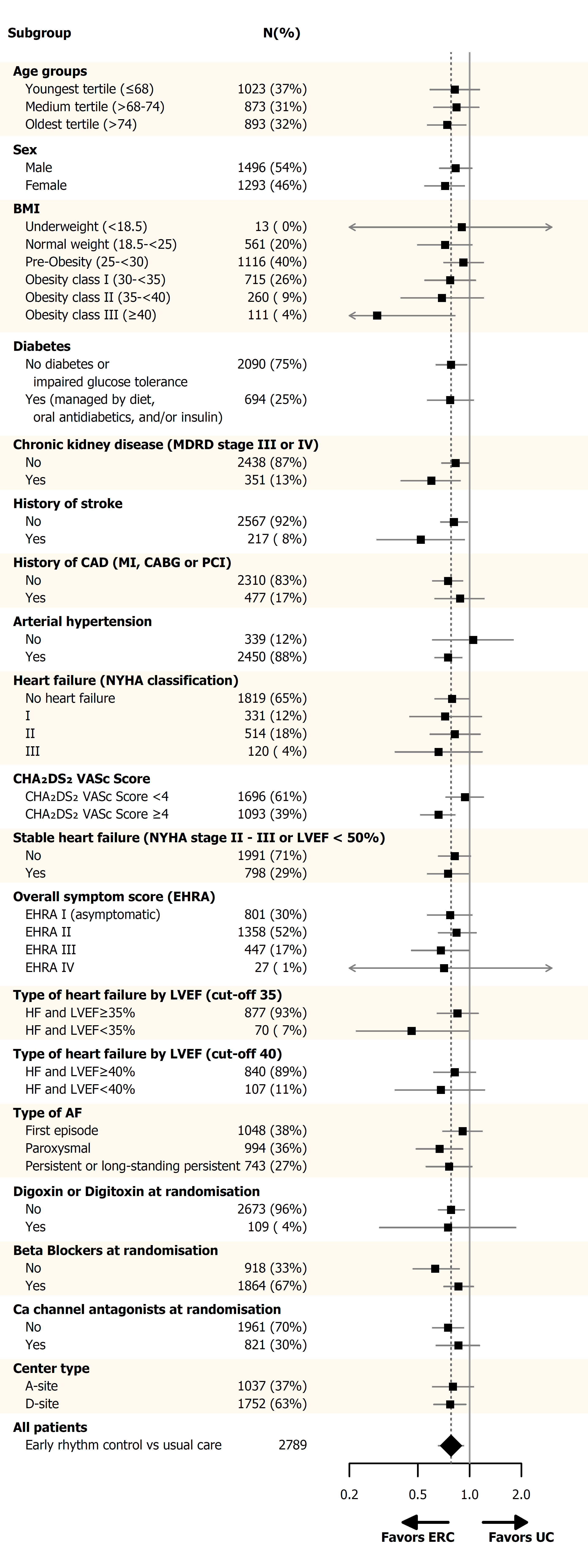 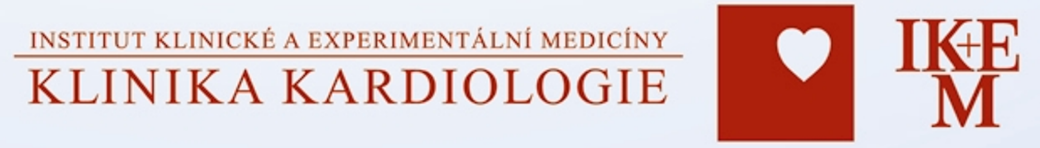 [Speaker Notes: The effect of early rhythm control was consistent across 19 clinical subgroups without significant interactions, including in asymptomatic patients and in those with and without heart failure..]
EAST – AFNET 4            Anticoagulation
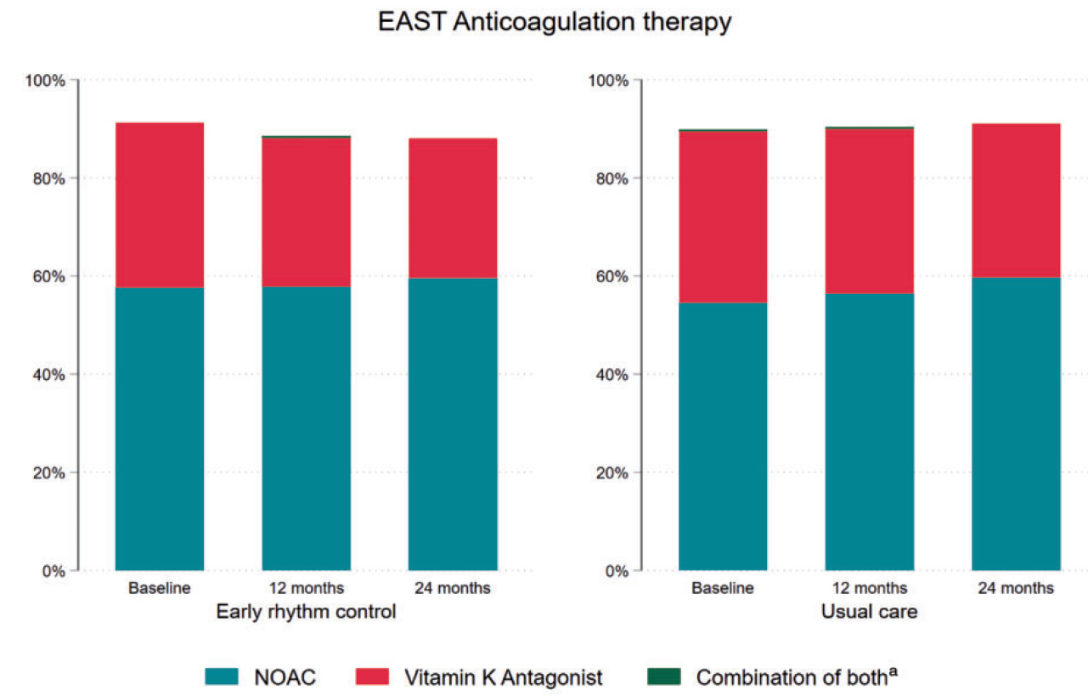 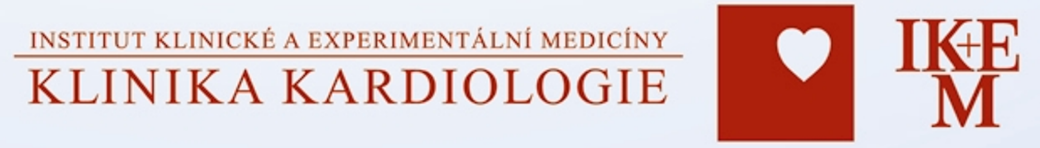 Metzner A et al. Europace 2021; doi:10.1093/europace/euab200.
EAST – AFNET 4            Other
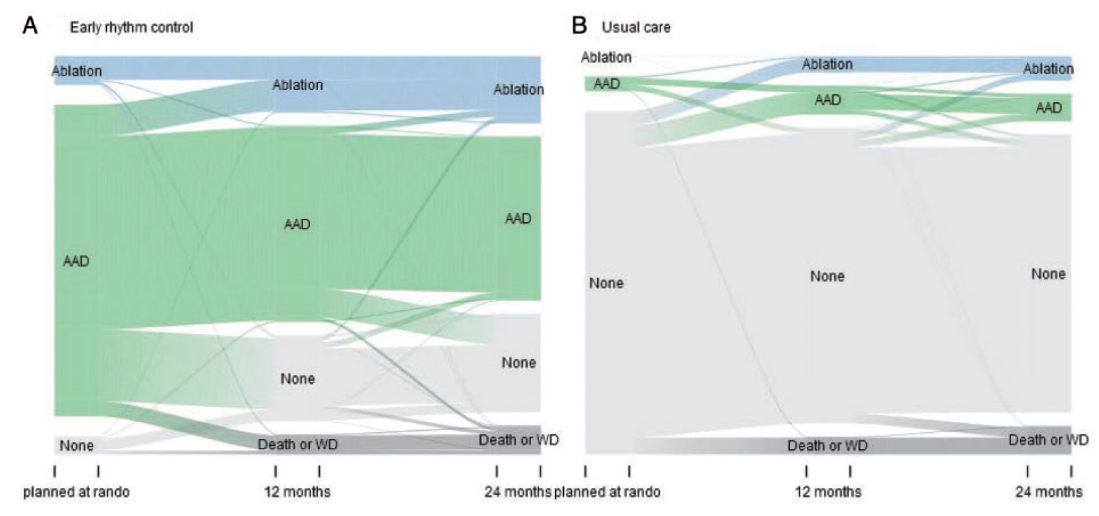 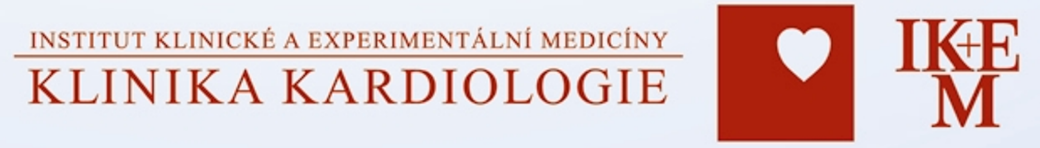 Metzner A et al. Europace 2021; doi:10.1093/europace/euab200.
EAST – AFNET 4
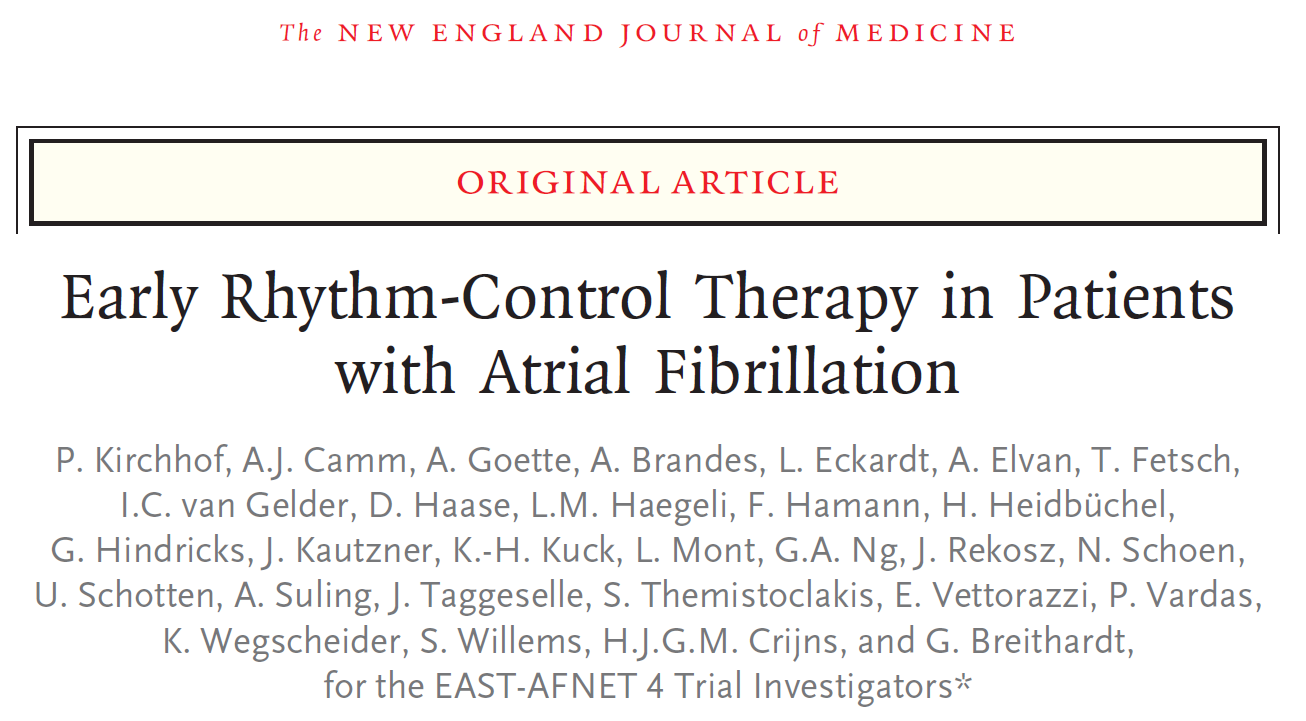 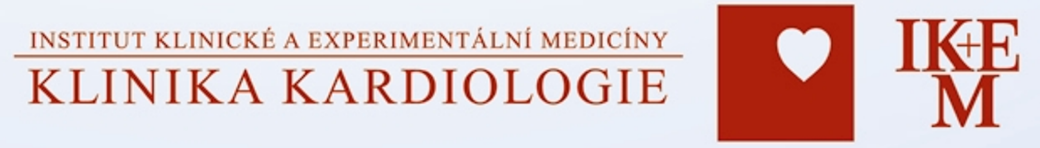 Kirchhof P et al. N Engl J Med 2020;383(14):1305-16.